Figure 3. NOS-M enhances low-frequency force, protects against muscle fatigue and improves force recovery in mdx TA ...
Hum Mol Genet, Volume 25, Issue 1, 1 January 2016, Pages 158–166, https://doi.org/10.1093/hmg/ddv466
The content of this slide may be subject to copyright: please see the slide notes for details.
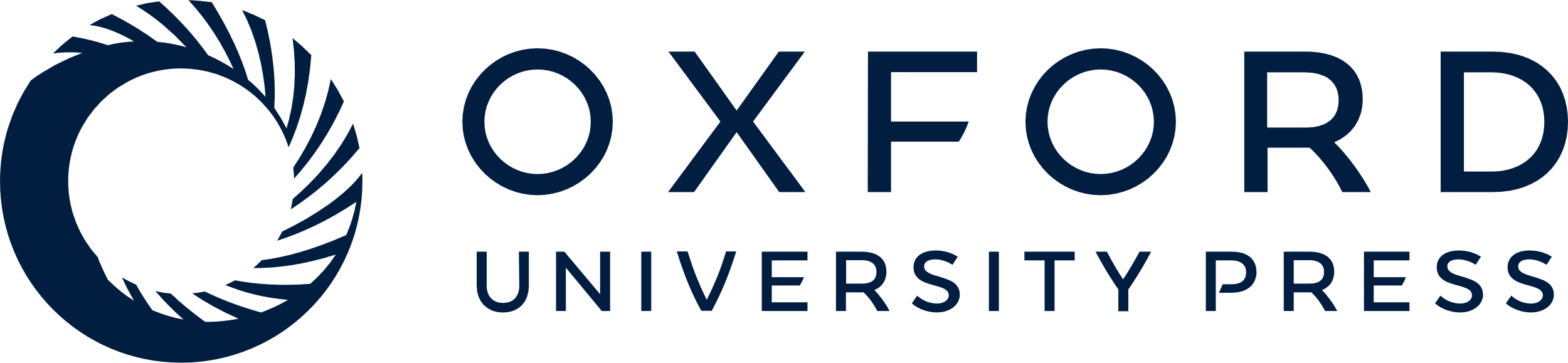 [Speaker Notes: Figure 3. NOS-M enhances low-frequency force, protects against muscle fatigue and improves force recovery in mdx TA muscle. (A) Specific force values at various stimulation frequencies for each group. *P < 0.05 mdx-NOS-M versus mdx and mdx-NOS, **P < 0.01 mdx-NOS-M versus mdx and mdx-NOS. (B) Mean force levels measured each minute during 4 min of fatigue (sold lines) and during fatigue recovery (dotted lines). For fatigue, ***P < 0.001 mdx-NOS-M versus mdx and mdx-NOS. For fatigue recovery, *P < 0.05, ***P < 0.001.


Unless provided in the caption above, the following copyright applies to the content of this slide: © The Author 2015. Published by Oxford University Press. All rights reserved. For Permissions, please email: journals.permissions@oup.com]